Mass renormalization of Majorana neutrinos 
in nuclei and its phenomenological consequences
M. I. Krivoruchenko (ITEP, Moscow)

coauthored with S. G. Kovalenko (USM,Valparaiso) 
and F. Simkovic (JINR, Dubna)
Low energy 4-fermion DL ≠ 0 Lagrangian
In-medium Majorana mass of neutrino
0nbb constraints on the universal scalar couplings
Seminar BLTF, JINR
Dubna, 31 October 2013
Introduction
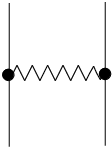 gOA
gO’A
c
q
n
scalar boson (naively)
0nbb-decay:
oscillation experiments
&
tritium b-decay:
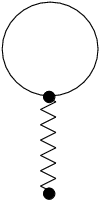 q
density →
c
Introduction
EW group content
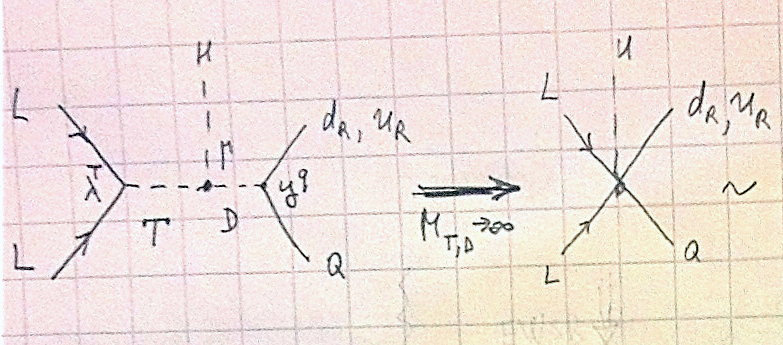 Introduction
EW group content
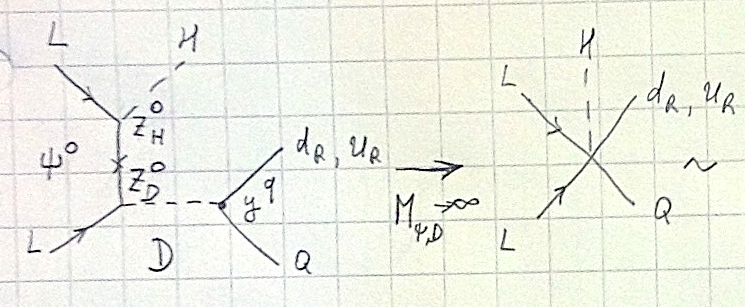 Introduction
EW group content
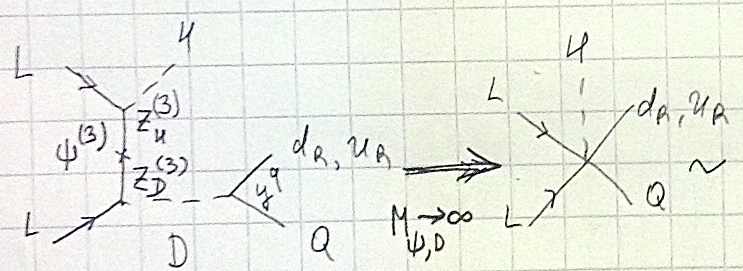 Introduction
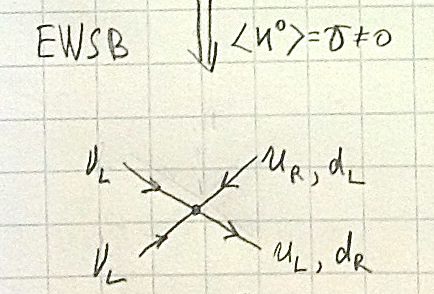 Introduction
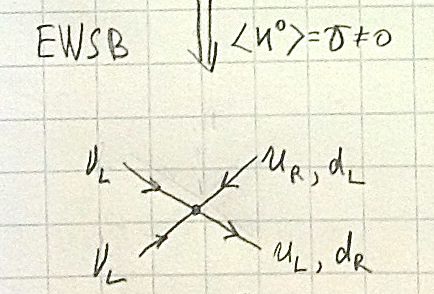 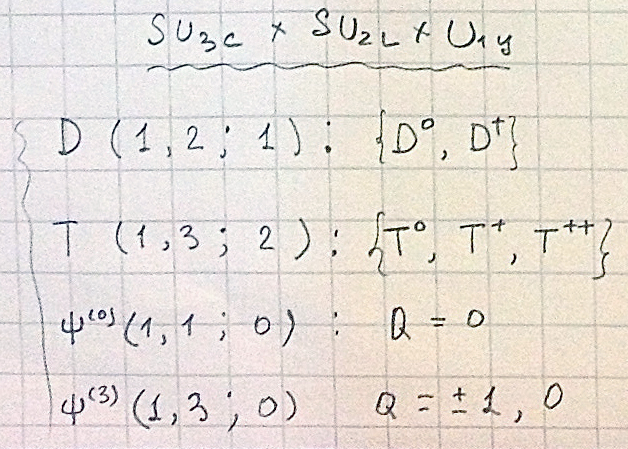 A similar 
is also generated 
by vector 
leptoquarks
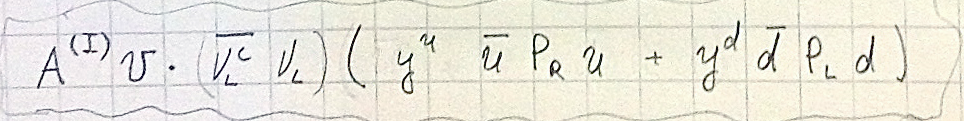 Non-standard interactions might be more easily detected in nuclei rather than in the vacuum.

Plan:

Classification of the vertices gOA and gO’A
Evaluation of the in-medium Majorana mass of neutrino:  

                          
                            mneff = 

Derive constraints for gOA and gO’A and mc  
      using the 0nbb decay constraints
gOA
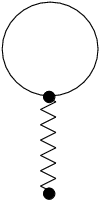 q
gO’A
c
Classification of the vertices gOA and gO’A
in terms of two-neutrino currents: 


Permutations:



where                                Therefore



Similar to: Schepkin and Zaboronsky, 1993 
               M.I.K. et al., 2011
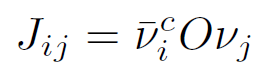 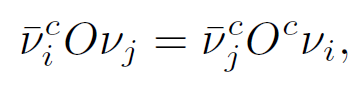 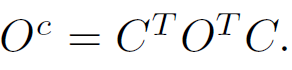 Classification of the vertices gOA and gO’A
General expansion:


where dAB are numbers,
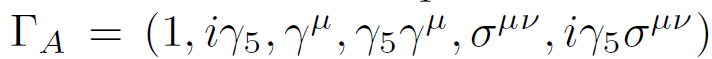 even
Classification of the vertices gOA and gO’A
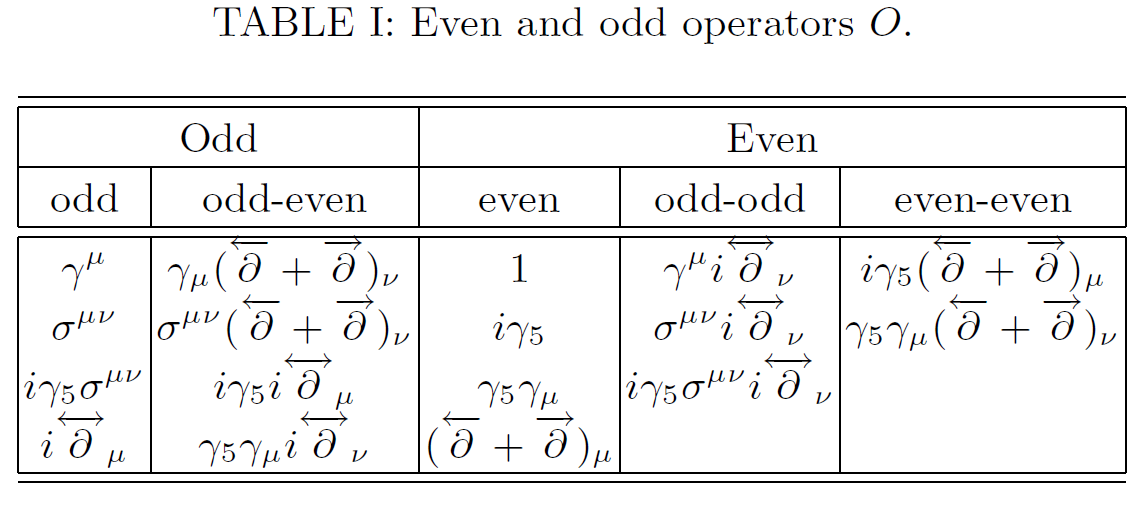 Classification of the vertices gOA and gO’A
In nuclei, mean fields are created by scalar and vector currents. Vector currents do not flip the spin of neutrinos and do not contribute the 0nbb decay.

    Of all the expressions we choose the scalar combinations:
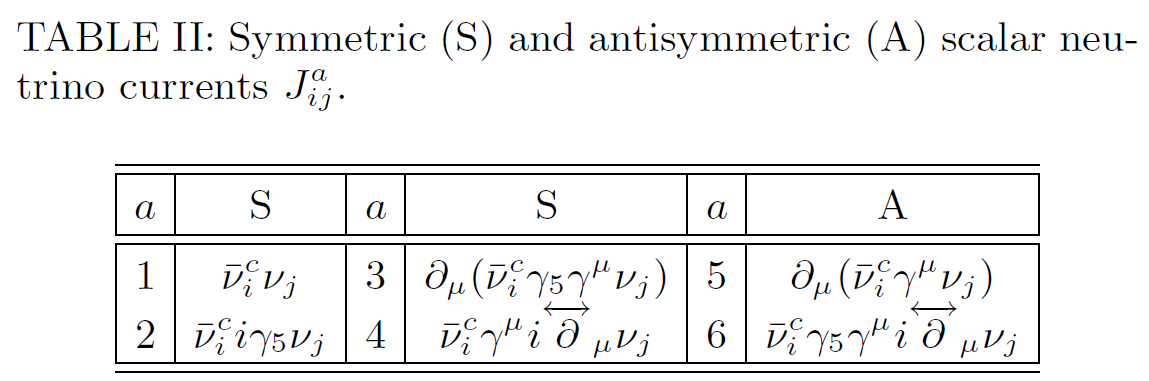 Classification of the vertices gOA and gO’A
with Majorana neutrinos:







gaij are real symmetric for a = 1,2,3,4
     and imaginary antisymmetric for a = 5,6.

       is Lorentz scalar - flavor scalar: MF = S&V&I = 0
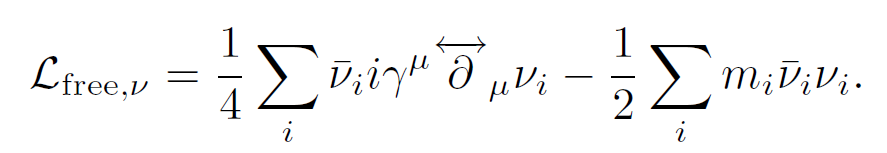 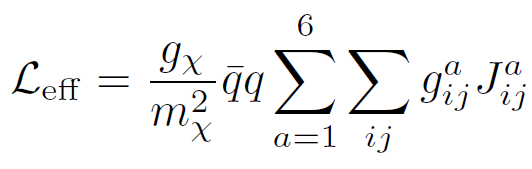 In-medium Majorana mass of neutrino
Vacuum 0nbb decay mechanism
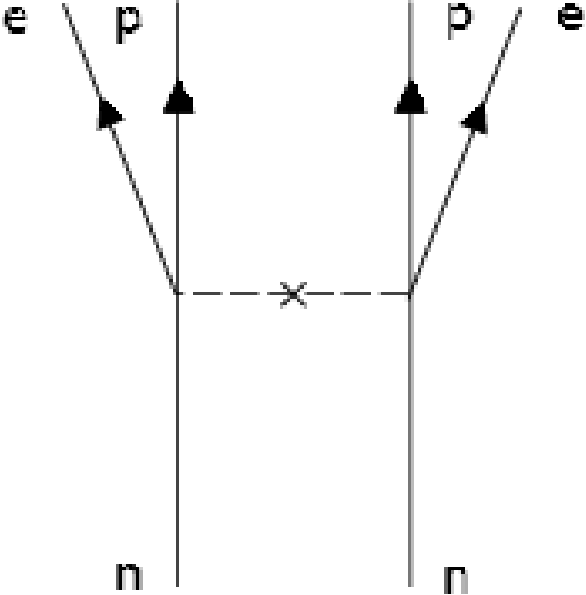 In-medium Majorana mass of neutrino
Induced 0nbb decay mechanism
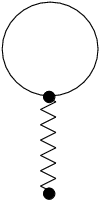 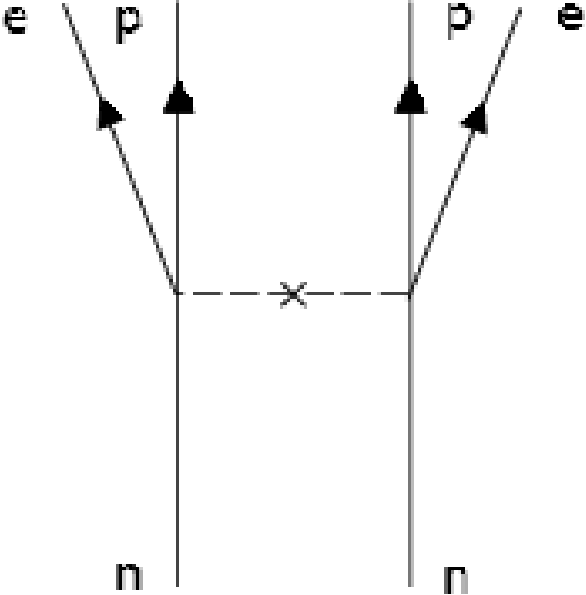 c
c
In-medium Majorana mass of neutrino
Induced 0nbb decay mechanism
In heavy nuclei: R  5 fm
The momentum transferred in the neutrino exchange
    pF  280 MeV = 1/(0.7 fm). 

We work in the limit of R = , justified for mc >> 40 MeV.
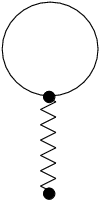 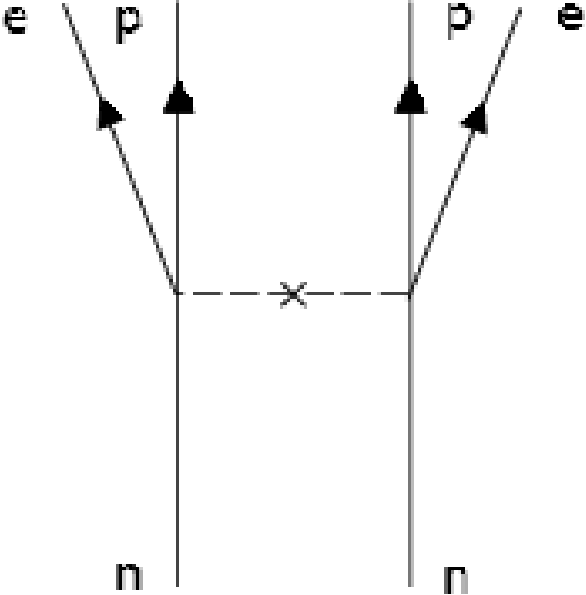 c
c
In-medium Majorana mass of neutrino
Mean field:                         and
from MIT bag model
To compare with weak interaction
NB: baryon vector charge of the nucleon = 1
       baryon scalar charge of the nucleon  1/2
In-medium Majorana mass of neutrino
The effect depends on the product           . Typical scale:



We expect
In the limit of R = , the currents a = 3,5 vanish (total derivatives). These currents work, however, for R < .
In-medium Majorana mass of neutrino
Lagrangian: free + 4-fermion in the MF approx.



 


 where
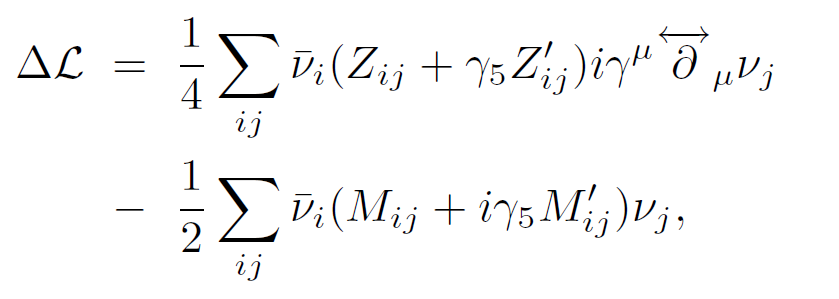 In-medium Majorana mass of neutrino
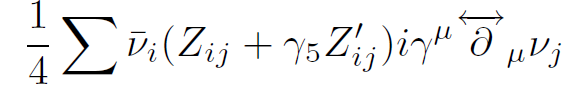 → diagonalized by a unitary matrix V :
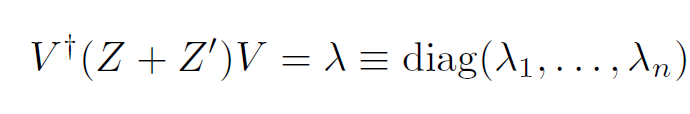 → diagonalized by the same (!) matrix V :
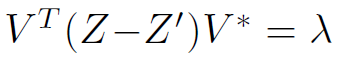 After rescaling:                                          NB: ν’c = ν’
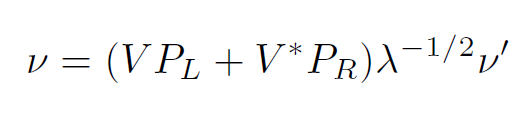 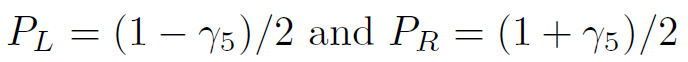 In-medium Majorana mass of neutrino
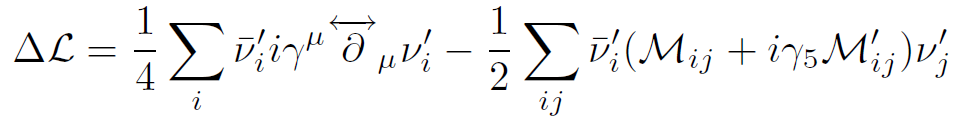 M & M’ are real symmetric
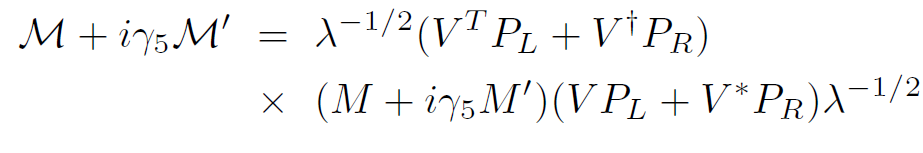 still is invariant under                       with
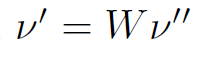 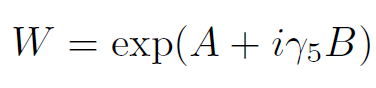 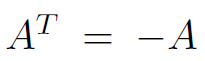 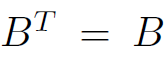 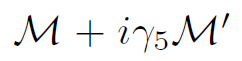 → like complex
           symmteric
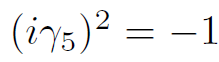 A, B, W are real
W → like unitary
In-medium Majorana mass of neutrino
gets finally diagonalized with
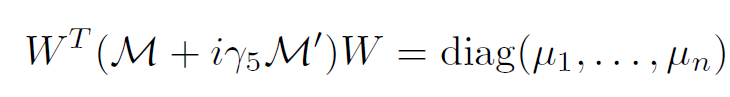 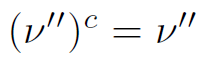 In-medium Majorana mass of neutrino
After the diagonalization

with                                  


the in-medium       takes the free form


The effective Majorana mass in the 0nbb decay:
in-medium part
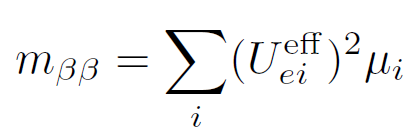 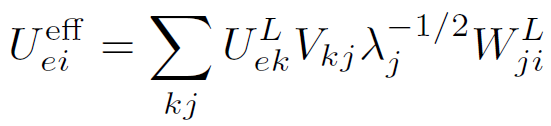 Pontecorvo–Maki–Nakagawa–Sakata matrix
Experimental constraints
136Xe:                                            	M. Auger et al., 
						Phys. Rev. Lett. 109, 6 (2012).
	
 76Ge:						H. V. Klapdor-Kleingrothaus 
						and I. V. Krivosheina, 
						Mod Phys Lett A 21, 1547 (2006).

     3H:  95% CL				V. N. Aseev et al., 
						Phys Rev D 84, 112003 (2011) 		 					Ch. Kraus et al., 
						Eur. Phys. J. C 40, 447 (2005).

CMB: 					S. Thomas, F. Abdalla, O. Lahav, 						Phys Rev Lett 105, 031301 (2010)	                                          	P. A. R. Ade et al. [Planck 							Collaboration], arXiv:
						1303.5076 [astro-ph.CO].
Universal scalar interaction
The effective Lagrangian is taken to the free form with


where



The in-medium neutrino masses
Universal scalar interaction
We adopt the more general Majorana condition


with                        The effective mass of the 0nbb decay
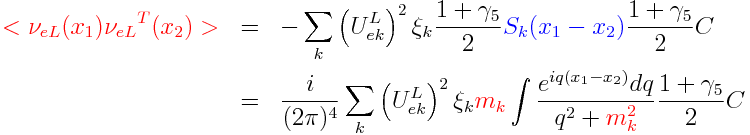 T
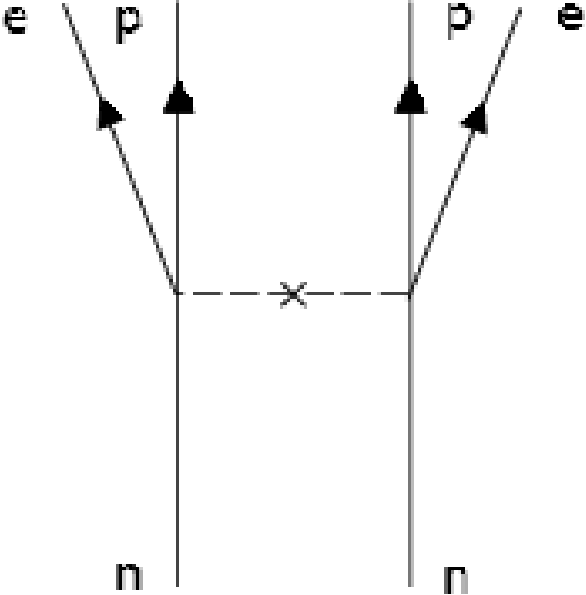 Effective mass of 
Majorana neutrinos
Universal scalar interaction
3 cases: 
  g1 ≠ 0 
  g2 ≠ 0 
  g4 ≠ 0
We adopt the more general Majorana condition


with                        The effective mass of the 0nbb decay
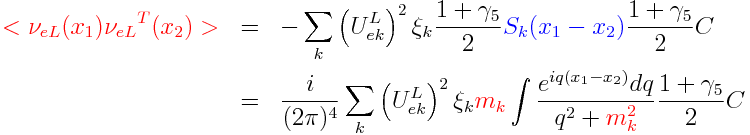 T
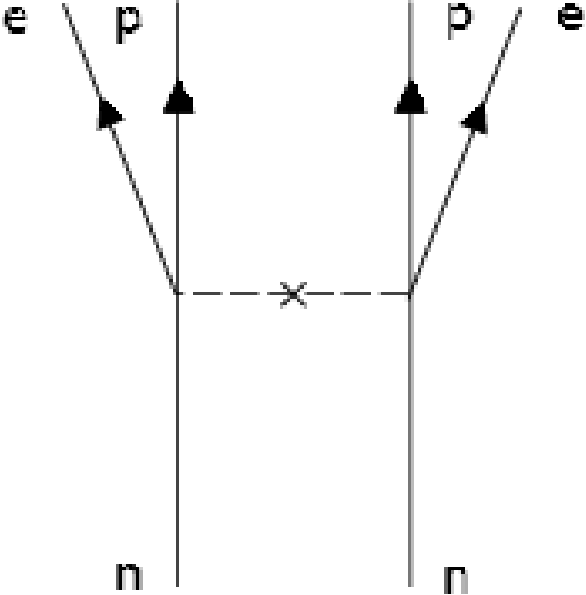 Effective mass of 
Majorana neutrinos
Universal scalar interaction
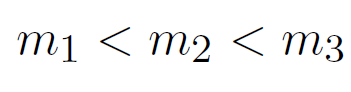 Normal Spectrum (NS):
(0.048 eV)2
(0.0086 eV)2
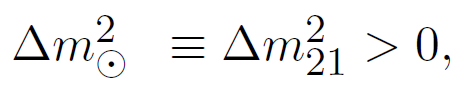 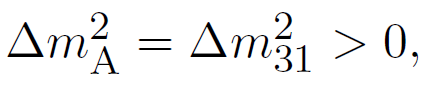 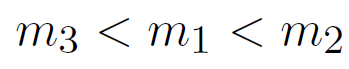 Inverted Spectrum (IS):
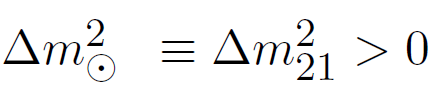 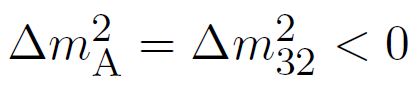 Universal scalar interaction
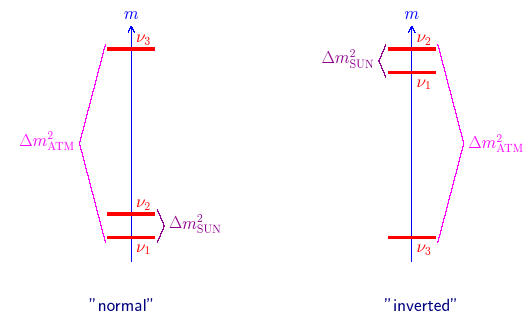 Universal scalar interaction
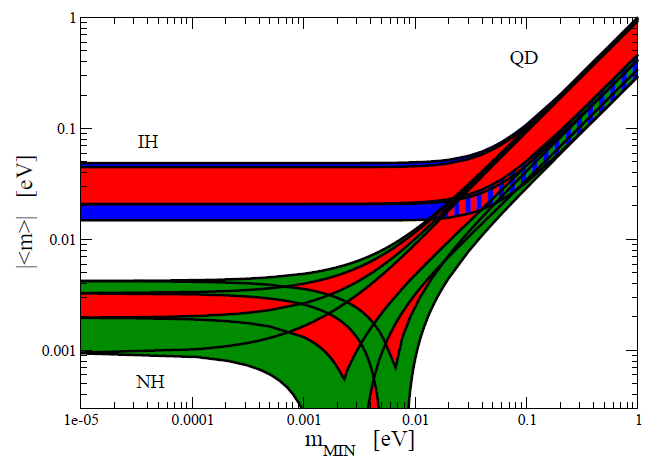 PDG (2012)
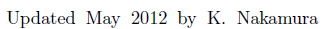 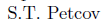 Universal scalar interaction g1 = g2 = 0 g4 ≠ 0
The effect of             is particularly simple: 



The scale of the 0nbb amplitude is not fixed.
can be small and          can be large, or vice versa
Universal scalar interaction g4 = g1 = 0 g2 ≠ 0
The effect of             can be derived from that of 
g1 = g2 = g3 = 0:
  

Suppose                                  then
For mbb = 0.2 eV and m0 = 0 e2 = 1/50.
Universal scalar interaction g2 = g4 = 0 g1 ≠ 0
The effect of             is studied numerically
ONE Dirac fermion with the mass m is the superposition of TWO Majorana fermions with masses m
The signs of the Majorana masses are no longer absorbed by the CP violating phases

	-1 eV < cg1 < 1 eV	                  23 = 8/2 → 4
Universal scalar interaction g2 = g4 = 0 g1 ≠ 0
The effect of             is studied numerically
ONE Dirac fermion with the mass m is the superposition of TWO Majorana fermions with masses m
The signs of the Majorana masses are no longer absorbed by the CP violating phases

	-1 eV < cg1 < 1 eV	                  23 = 8/2 → 4
Universal scalar interaction g2 = g4 = 0 g1 ≠ 0
m > 0 is convention

In the Walecka model, we do have the universal scalar coupling, because s-meson is the flavor singlet. Moreover,


otherwise we could have |m*p| < |mp| & |m*n| > |mn|, which is (very) reliably excluded. Also from the isospin symmetry mp ≈ mn → mp  mn > 0. For neutrinos we do not have such arguments…  (m1m2m3) = (±±±)
(m1m2m3) = (+++) or (---)
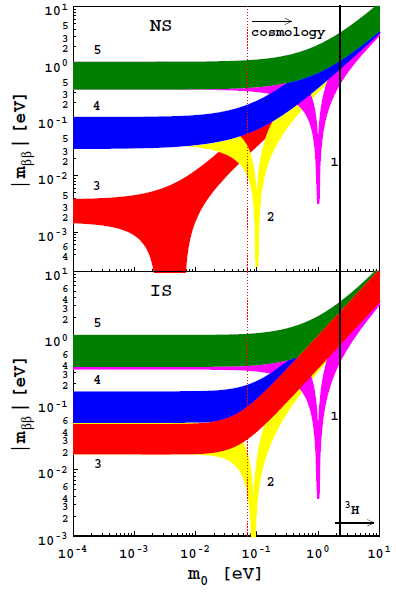 Area    cg1
   1       -1
   2       -0.1
   3         0
   4         0.1
   5         1
&
g2 = g4 = 0
(m1m2m3) = (-++) or (+--)
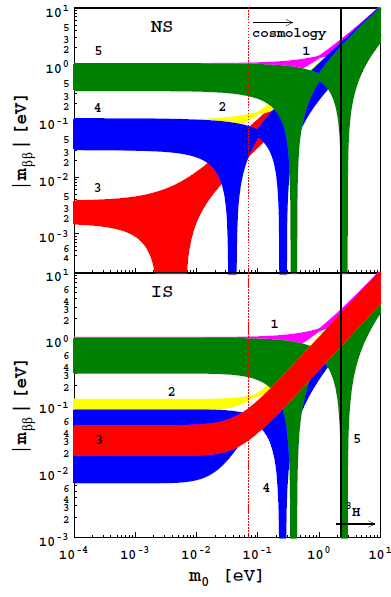 Area    cg1
   1       -1
   2       -0.1
   3         0
   4         0.1
   5         1
&
g2 = g4 = 0
(m1m2m3) = (+-+) or (-+-)
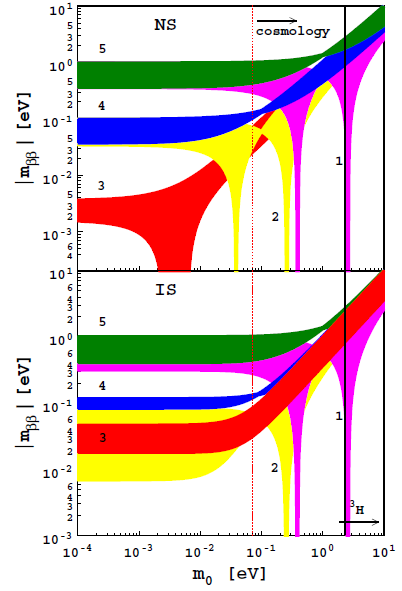 Area    cg1
   1       -1
   2       -0.1
   3         0
   4         0.1
   5         1
&
g2 = g4 = 0
(m1m2m3) = (++-) or (--+)
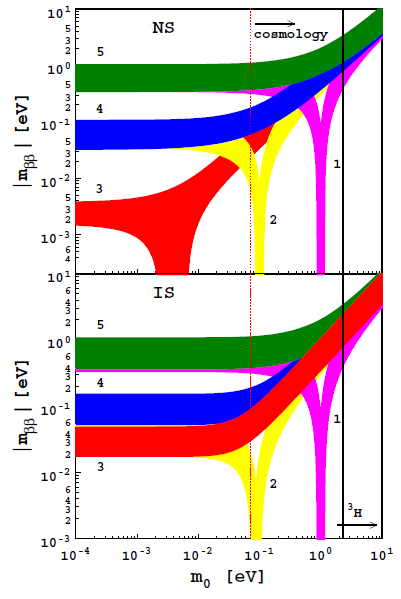 Area    cg1
   1       -1
   2       -0.1
   3         0
   4         0.1
   5         1
&
g2 = g4 = 0
Regions of admissible values of cg1 and m0 for mbb = 0.2 eV
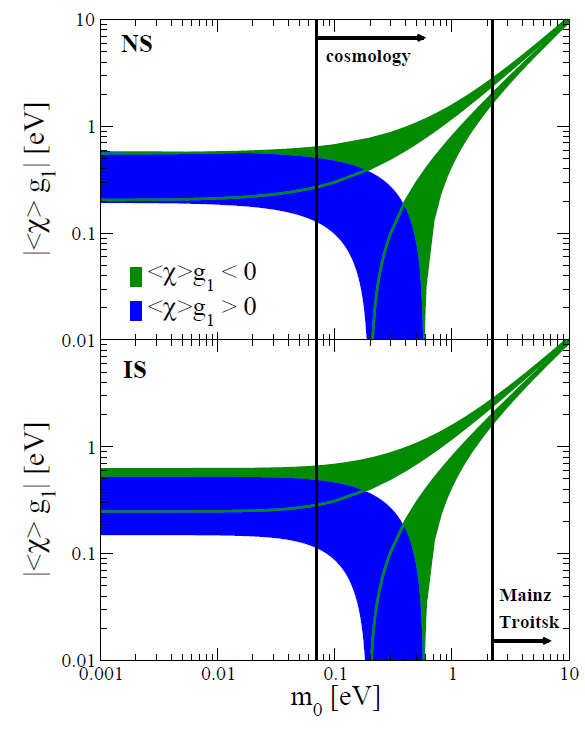 (m1m2m3)=(+++) or (---)
m0 = 0 e1 = 1/50-1/100,
             e2 = 1/50.
New exotic channels
e+
p-
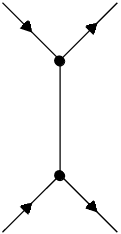 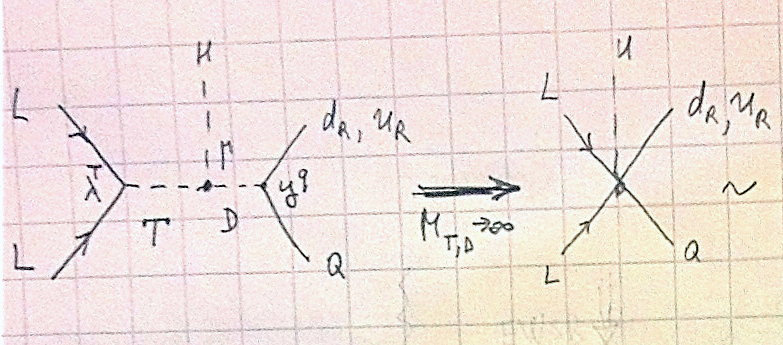 nL
non-standard vertex
t-
p+
standard 
weak vertex
New exotic channels
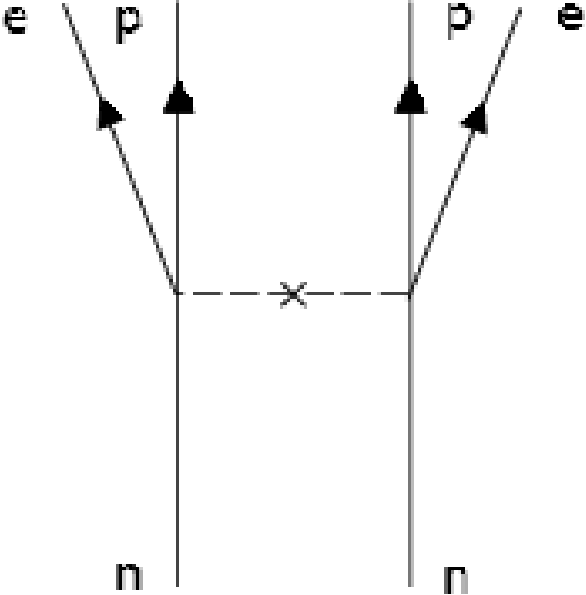 non-standard vertex
standard 
weak vertex
New exotic channels
to one loop
Lc
L
g
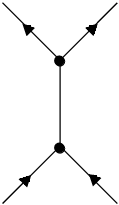 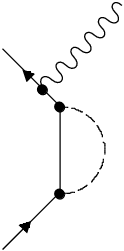 e-
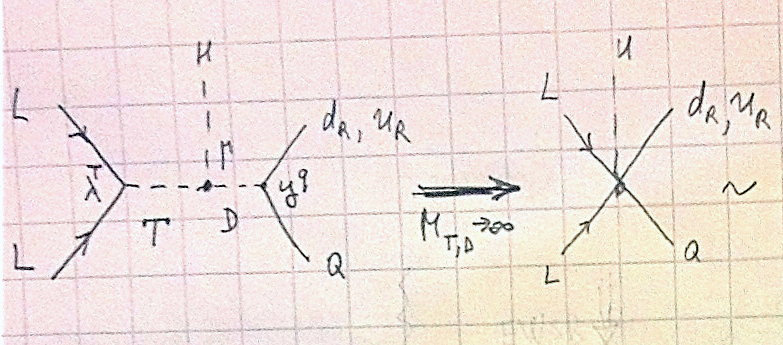 T
nL
T
L
Lc
m-
Conclusions
Total lepton number violation can be associated with an exotic high-energy effective scalar interaction.

     The mean scalar field in nuclei generates an additional contribution to the Majorana neutrino mass, which leads to a modification of the 0nbb decay probability. 

     Observation of 0nbb decay together with the more stringent constraints on the neutrino mass from cosmology and/or 3H b- decay would give an indication of the existence of a new type of interaction associated with an effective scalar.

     The non-standard scalar interaction allows to determine the relative signs of the masses of Majorana neutrinos.